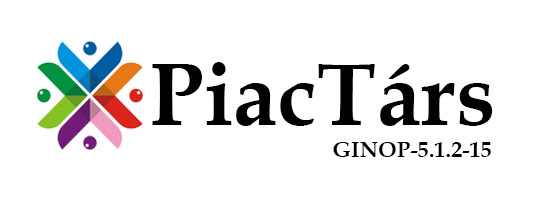 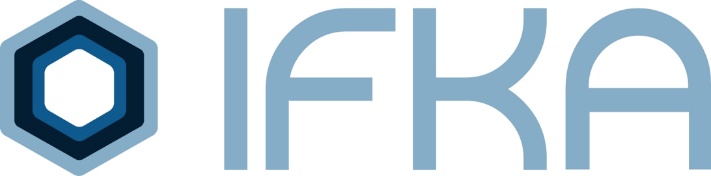 IFKA – Piactárs ginop 5.1.7.Előminősítési rendszerE
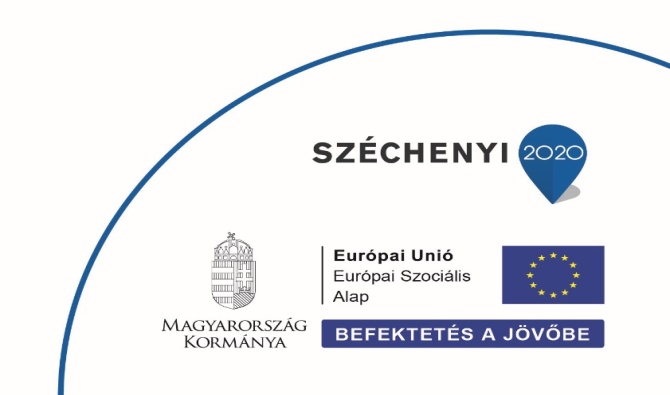 1
TARTALOM
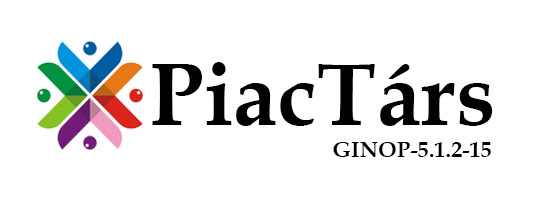 GINOP 5.1.3. statisztikái
GINOP 5.1.2. bemutatása
GINOP 5.1.7. előminősítő rendszer
Minimum kritériumok és vezetői összefoglaló
Üzleti keretrendszer
Társadalmi hatás keretrendszer
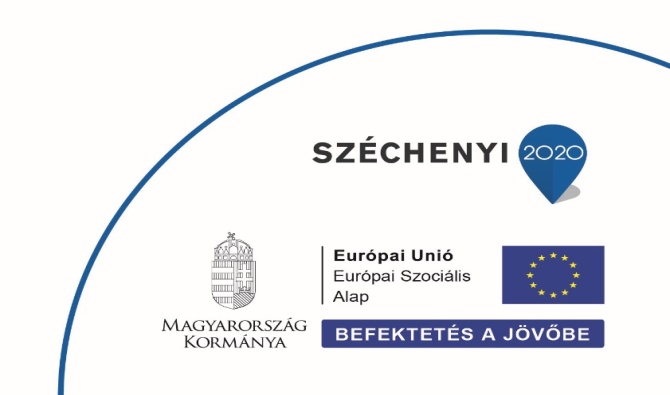 2
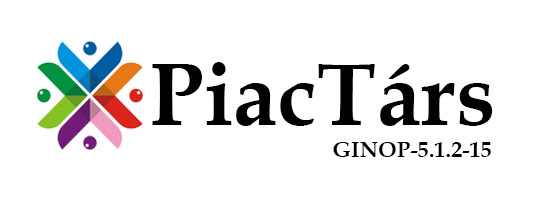 I. GINOP 5.1.3. statisztika 2017.08.28.
956 db regisztrált szervezet
26 milliárd HUF
127 db elutasítitott porjektterv
28%
376 db projektterv
13,8 milliárd HUF
Minimum kritérium
7%
166 db 
Módosítot projektterv
93%
14%
Üzleti keretrendszer
134 db 32%
7%
Társadalmi hasznosság
137 db 33%
50% - 75% között
37,5%
75% felett
34,5%
GINOP 5.1.3. pályázat
168 db
Minősítő tanusítvány
6,3 milliárd HUF
Kontaktórás fejlesztés
1. kör 162 db
 2. kör 21 db
3
3
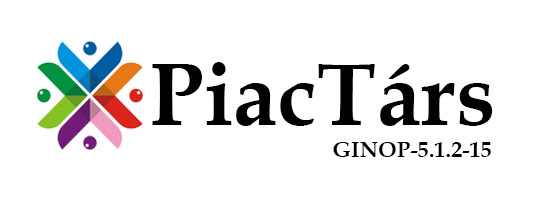 I. GINOP 5.1.3. statisztika 2017.07.24.
Jogi forma szerint
4
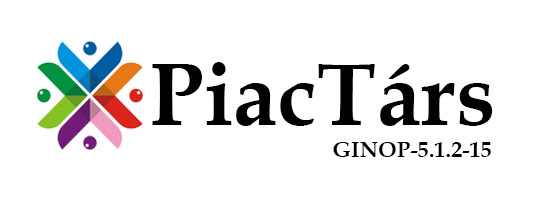 I. GINOP 5.1.3. statisztika 2017.07.24.
Prokjektméretek
897 új munkavállaló (8 órás) 

Támogatás intenzitása = 5,8 millió HUF/munkavállaló
5
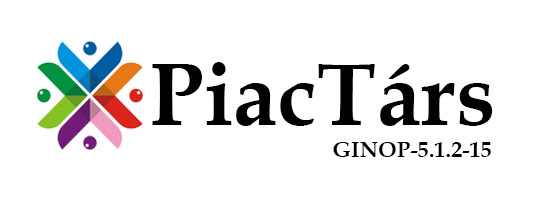 I. GINOP 5.1.3. statisztika 2017.07.24.
Gazdasági adatok – 94 szervezet
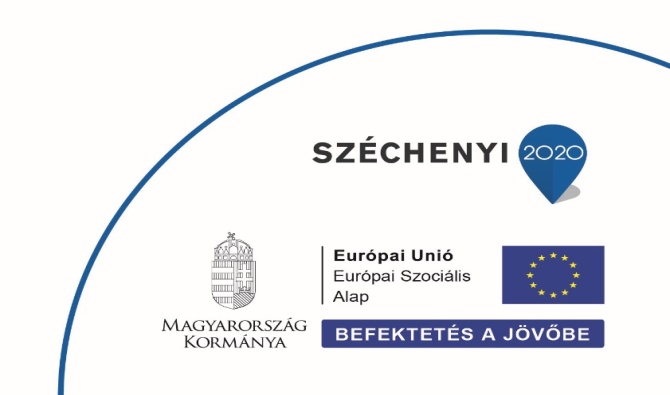 Újonnan bevont foglalkoztatottak száma - 733 fő (8 órás) 

Támogatás intenzitása = 6,1 millió HUF/munkavállaló

Átlag lezárt üzleti évek száma =  5,4
6
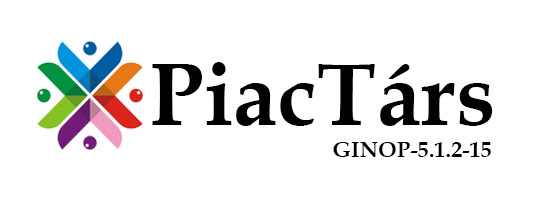 I. GINOP 5.1.3. statisztika 2017.07.24.
Iparági adatok - tevékenységek – 94 szervezet
7
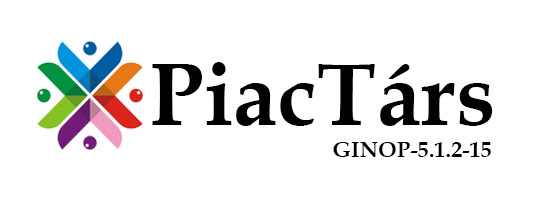 II. GINOP 5.1.2.
GINOP 5.1.2. 
Cél: Társadalmi vállalkozások fejlesztése és megerősítése
+ foglalkoztatás
PiacTárs 5.1.3. előminősítő rendszer
PiacTárs 5.1.7. előminősítő rendszer
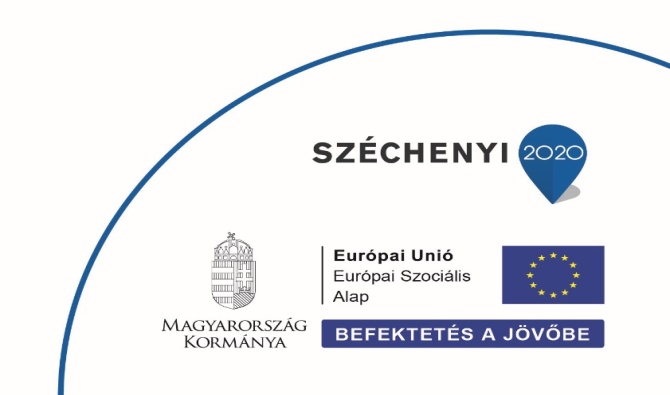 GINOP 5.1.7.
15 milliárd HUF
GINOP 5.1.3.
6 miliárd HUF
8
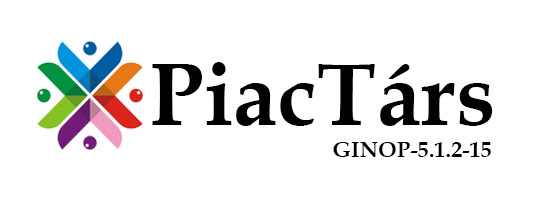 II. GINOP 5.1.3. és GINOP 5.1.7.
PiacTárs 5.1.3. előminősítő rendszer
PiacTárs 5.1.7. előminősítő rendszer
GINOP 5.1.7.
15 milliárd HUF
GINOP 5.1.3.
6 miliárd HUF
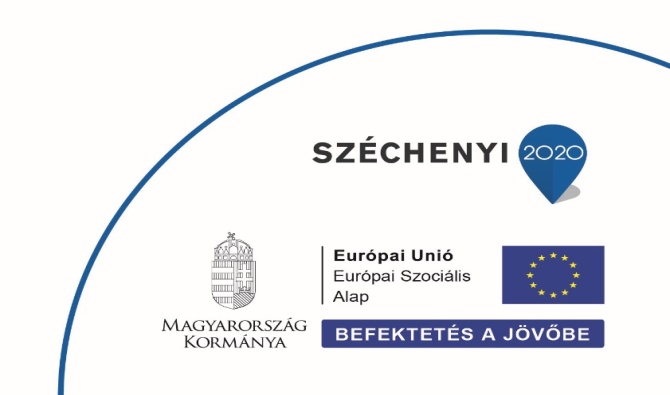 9
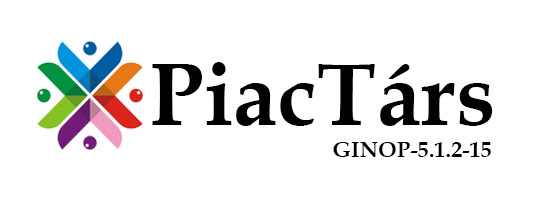 III.GINOP 5.1.7. előminősítő rendszer
Regisztráció

Ellenőrzi a megfelelést: jogi forma, lezárt üzleti ével száma
Minimum kritérium

A fejlesztési terv megfelel az 5.1.7-es kiírásnak?

Megfelelt/nem felelt meg/hiánypótlás
Vezetői összefoglaló
Üzleti keretrendszer

A fejlesztési terv üzleti terve érthető és adatokkal alátámasztott? 
A cég tevékenysége alátámasztja-e a terveket? 

50% alatt nem felelt meg/50-75% között fejlesztésre javasolt/75% felett minősített
Társadalmi hasznosság keretrendszer

Világosan kifejtett társadalmi célokkal rendelkezik-e a szervezet? 
Megfelelő indikátorokat vállal-e?

50% alatt nem felelt meg/50-75% között fejlesztésre javasolt/75% felett minősített (100 millió felett 85%)
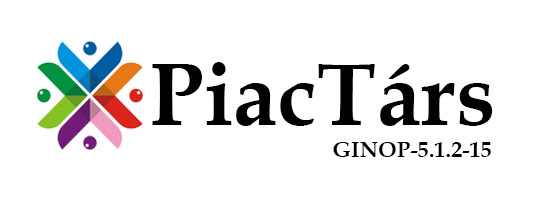 III. GINOP 5.1.7. előminősítés folyamata
Regisztráció
Technikai kritériumok szűrése:  
Jogi forma, 
Lezárt üzleti évek,
Pályázati összeg
8 nap elteltével új projekttervet adhat be.
Projektterv benyújtása
30 munkanap
Minimum kritérium
Megfelelt
Nem
Módosítot projektterv benyújtása
15 munkanap
Igen
50% alatt
Üzleti előminősítés
50% felett
50% alatt
Társadalmi hasznosság
50% felett
50% - 75% között
75% felett
Igen
Igen
GINOP 5.1.7. pályázat
Minősítő tanusítvány kiadása
Kontaktórás fejlesztés
11
11
IV. Minimum kritériumok
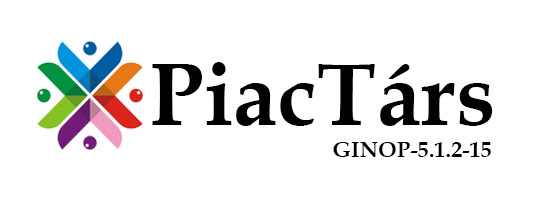 Célja:
 a GINOP 5.1.7.-nek való megfelelés vizsgálata
 ellentmondások, hibák kiszűrése és kijavítása
 hiánypótlási lehetőség kihasználása
Elemei:
Lezárt üzleti évek száma
Helyszínek vs. az igényelt támogatási összeg
Projekt időtartalma
Projekt összköltsége = támogatás + hitel + önerő
Új foglalkoztatottak létszáma, 
HH-k/megváltozott munkaképességűek aránya
HH típus megnevezése (kik a kedvezményezettek)
Létszámadatok alakulása, 8 órás munkaviszonyra vetítve
12
IV. Vezetői összefoglaló
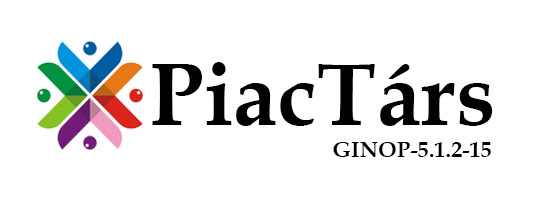 Célja: 
GINOP 5.1.7. számára alapinfomáció biztosítása (minősítő tanusítvány melléklete)
Értékelési folyamat támogatása (értékelők+szupervizor) 
Pályázat iktatószáma (Adatlap);
Cég adatai: név, KSH szám, lezárt üzleti évek száma, (Adatlap);
Szervezet árbevétele, statisztikai létszáma, fő tevékenységei (ÜK I. és II. modul);
Projekt időtartalma, helyszíne(i), költségvetése (MK és ÜK IV. modul);
Célcsoporttgokról infomáció, HH aránya, típusa és támogatás intenzitása (MK);
Üzleti fejlesztés bemutatása: TEÁOR száma és bemutatása (ÜK III. modul);
Társadalmi probléma bemutatása: típusa és kifejtése (TK II. modul).
13
V. Üzleti keretrendszer
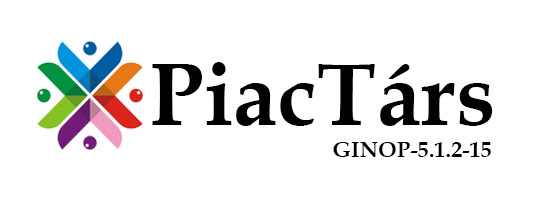 Értékelési szempontok súlya
40 %
Minősítés
75% felett
Kulcs-szempotok
38 %
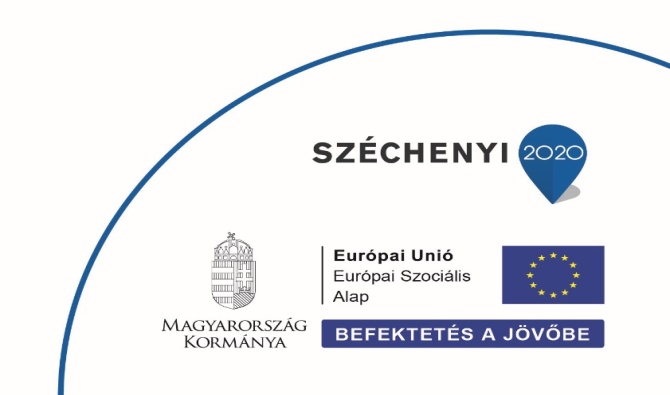 22 %
14
V. Pontozás, minősítés
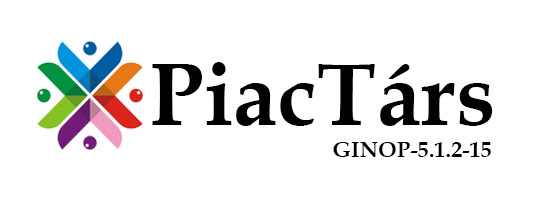 Összes megszerezhető pontszám: 100 pont, ebből
szervezet értékelése 40 pont (40%)
fejlesztés értékelése 60 pont (60%)

Sajátos szabályok
szvz, komplex  projektek az I. modulban megkapják a pontok min. 75%-át 
kulcsszempontok: III. és IV. modul

Fejlesztésre jöhet
összpontszám 50%-ának elérése esetén

Minősítés feltétele
összpontszám legalább 75%-ának és
a kulcsszempontok (III. és IV modul) pontjainak legalább 75%-ának megszerzése
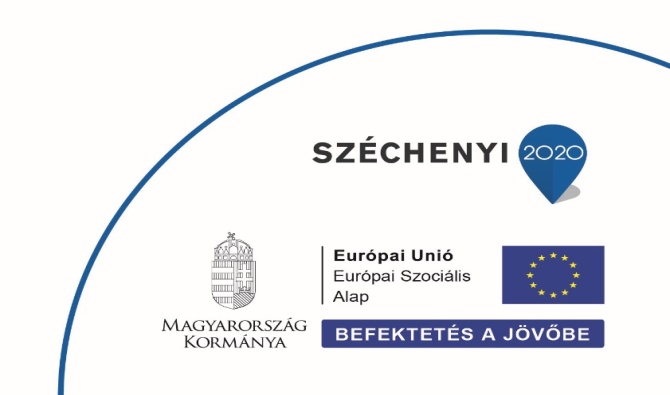 15
V. A szervezet értékelése
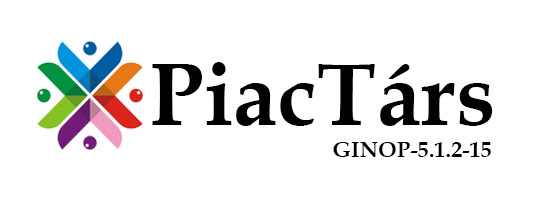 I. modul: Működési jellemzők
I.1	Mennyi a szervezet eddig lezárt teljes üzleti éveinek száma?
I.2	Hogyan alakult a szervezet éves bevétele az elmúlt 5 évben?
I.3	Mekkora volt az üzleti jellegű bevételek aránya az elmúlt 5 évben?
I.4	Hogyan alakult a szervezet mérleg szerinti eredménye az elmúlt 5 évben?
I.5	Hogyan alakult a szervezet mérlegfőösszege az elmúlt 5 évben?
I.6	Hogyan alakult a szervezet saját tőkéjének összege az elmúlt 5 évben?
I.7	Vett-e már fel hitelt a szervezet pénz- vagy hitelintézettől?
I.8	Hogyan alakult a teljes munkaidős átlagos statisztikai létszám az elmúlt 5 évben?
I.9	Milyen összegű uniós és/vagy hazai támogatás elszámolása történt meg az elmúlt 5 évben a szervezetnél?
I.10	Milyen, a tervezett fejlesztés szempontjából releváns eddigi tapasztalata, tevékenysége van a szervezetnek?
24 pont
16
V. A szervezet értékelése
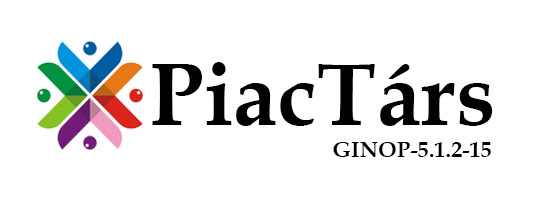 II. modul: Szervezeti jellemzők
II.1	Mutassa be a szervezet küldetését, legfontosabb üzleti és társadalmi stratégiai céljait!
II.2 	Mutassa be a szervezet fő tevékenységeit!
II.3	Mutassa be a szervezet menedzsmentjének fő jellemzőit!
II.4	Milyen adatok érhetőek el a szervezetről online?
II.5	A szervezet rendelkezik-e formalizált üzleti tervvel ? 
II.6	Működtet-e minőségbiztosítási rendszert és/vagy rendelkezik-e az vagy OFA Nonprofit Kft - BM Szociális Szövetkezeti Menedzser Tanúsítványával?
II.7	Van-e a szervezetnek szervezeti és működési szabályzata (SZMSZ)?
II.8	Rendelkezik GINOP-5.1.3 előminősítéssel és/vagy OFA Nonprofit Kft. által kiállított társadalmi vállalkozás Megfelelőségi Nyilatkozattal?
II.9	Rendelkezésre állnak-e a fejlesztéshez kapcsolódó munkaköri leírások a szervezetnél?
II.10	Hogyan értékelik a dolgozók teljesítményét? 
II.11	Hogyan mérik a vevői elégedettséget?
16 pont
17
V. A fejlesztés értékelése
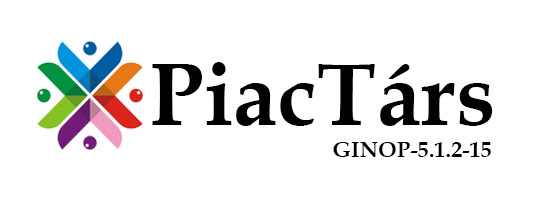 III. modul: Piaci környezet elemzése

III.1	Mutassa be a tervezett fejlesztést!
III.2	Mutassa be a piacelemzés, piackutatás fő eredményeit!
III.3	Mutassa be a versenyelemzés fő eredményeit!
III.4	Mutassa be a fejlesztés marketing tervét!
18 pont
Kulcsszempontok!
18
V. A fejlesztés értékelése
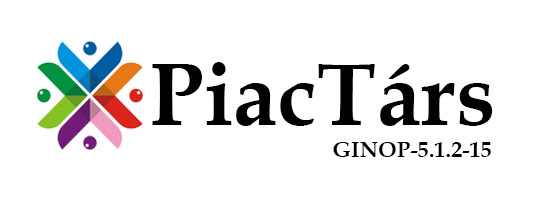 IV. modul: Pénzügyi megvalósíthatóság

IV.1	Kérjük, mutassa be a  támogatás tervezett felhasználását!
IV.2	Kérjük, mutassa be a fejlesztéshez felvenni kívánt hitel főbb jellemzőit!
IV.3	Kérjük, adja meg a tervezett fejlesztés eredménytervét!
IV.4	Kérjük, adja meg előzetes likviditási tervét!
20 pont
Kulcsszempontok!
19
V. A fejlesztés értékelése
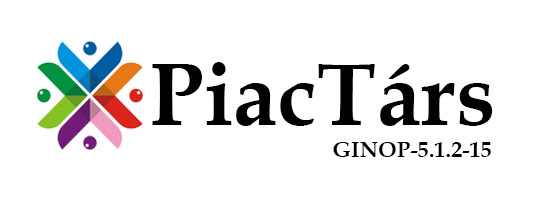 V. modul: Szervezeti megvalósíthatóság

V.1	Kérjük, mutassa be a menedzsmentnek, szakmai megvalósítóknak a projekt szempontjából releváns korábbi tapasztalatait!
V.2	Kérjük, jelölje meg a fejlesztésben érintett legfontosabb együttműködő partnerek nevét és elérhetőségét!
V.3	Mekkora az igényelt támogatás nagysága az utolsó lezárt üzleti év összes bevételéhez, illetve az üzleti jellegű bevételhez képest? 
V.4	Hogyan alakul az egy új teljes munkaidős foglalkoztatottra jutó igényelt támogatás?
V.5	Mekkora a szervezet üzleti árbevételének növekedése?
8 pont
20
V. A fejlesztés értékelése
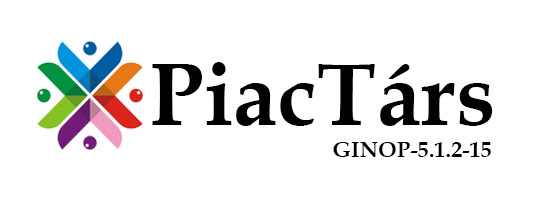 VI. modul: Kockázatelemzés, -kezelés

VI.1	Milyen kockázatokkal kell számolnia a tervezett fejlesztés megvalósítása során, és azokat hogyan kívánja kezelni? 
VI.2	Milyen lényeges kockázatokkal kell számolnia a tervezett fejlesztés megvalósítását követően, és azokat hogyan kívánja kezelni? 
VI.3	Rendelkezik-e a fejlesztés eredményéhez kapcsolódó vevői szándéknyilatkozatokkal?
VI.4	Milyen engedélyek szükségesek a fejlesztés megvalósításához, működtetéséhez?
14 pont
21
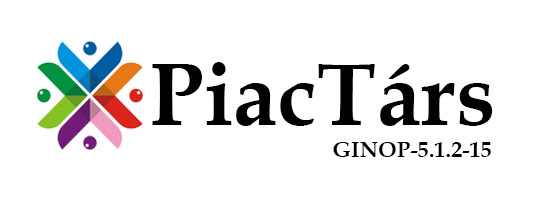 Üzleti modell
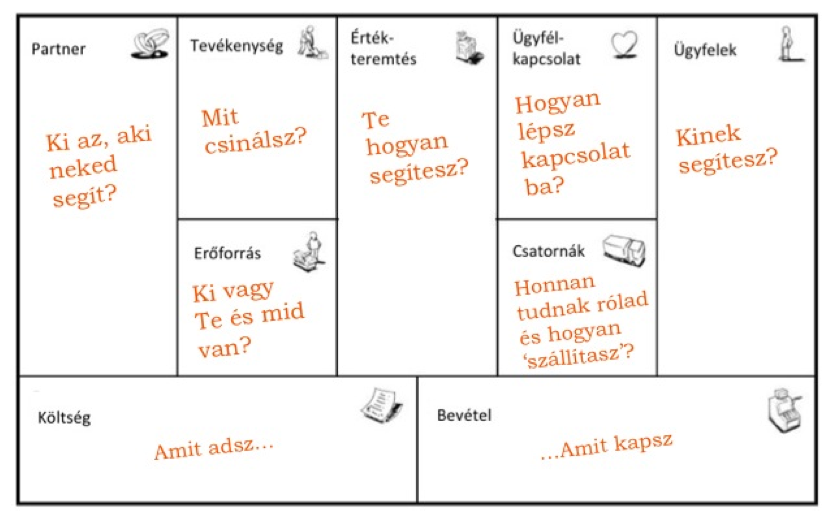 22
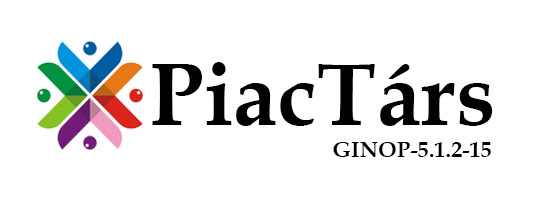 Üzleti modell
”1. A vásárló miért fizet? (szolgáltatás, termék, előfizetés, élmény, stb.? 2. Mi az tevékenységek hálója, amit a sikeressége érdekében végez, és amelyek a vállalkozás kulcsfontosságú hajtóerejét biztosítják?.” 
”Az üzleti modell lényegében egy olyan történet, amely elmagyarázzák, hogy a vállalkozás hogyan működik. A jó üzleti modell a következő egyszerű kérdéseket válaszolja meg: Ki a vásárló és a vásárló számára mit jelent értéket? Ugyanakkor megválaszolja azt a kérdés, amit minden vállalkozót foglalkoztat: hogyan leszünk nyereségesek? Vagyis, hogy mi az a gazdasági logika, ami megmagyarázza, hogyan tudunk értéket teremteni a vásálóink számára egy működő költség struktúrában?”
23
23
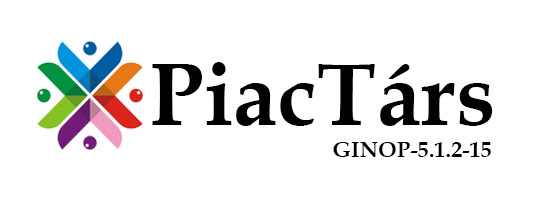 Üzleti modell
"egy vállalat alapvető logikájának és egy értékhálózaton belül az értékteremtést és értékszerzést szolgáló stratégiai választásainak ábrázolása.”
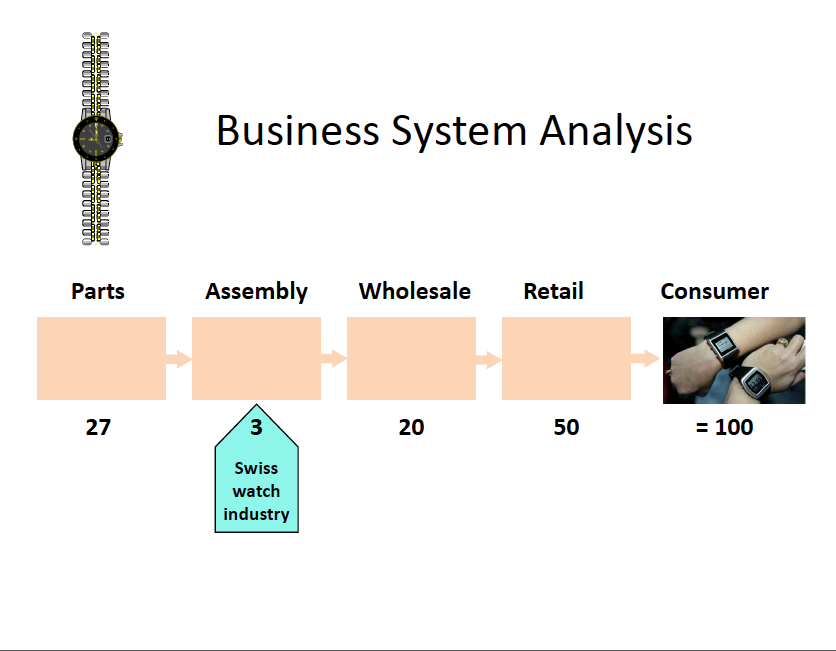 24
24
Környezetelmzés
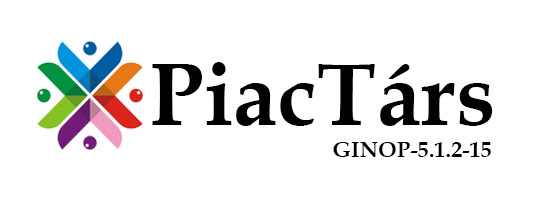 Versenytársak
Növekszik, vagy csökken?
Teljes célpiac
Értékesítési piac
Versenyhelyzet?
Termék
Vevőim
Vevői igény
Marketing
25
Pénzügyi tervezés
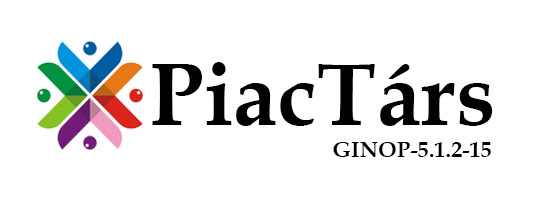 Cash flow terv
Mérleg terv
Eredményterv
Értékesítési terv 
volumen+egységek+egyéb meghatározók
Beruházási és fejlesztési terv 
Mit? Mire? Mennyiért? Milyen üzleti értéket állítok vele elő?
26
VI. Társadalmi keretrendszer
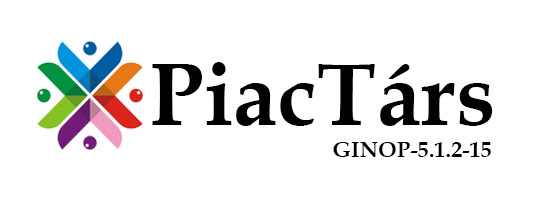 TÁRSADALMI PROBLÉMA
Társadalmi cél
Lokalizáció - beágyazottság
SZERVEZET
FOGLALKOZTATÁS a célcsoportban és azon kívül (GINOP-5.1.7 konstrukció alapján)
KOMMUNIKÁCIÓ
HATÁSELEMZÉS
KOCKÁZATELEMZÉS
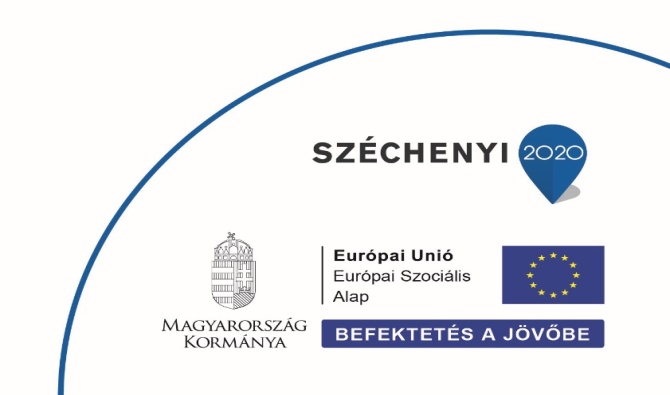 NYERESÉG TÁRSADALMI CÉLÚ FELHASZNÁLÁSA
27
VI. Társadalmi hatás keretrendszer
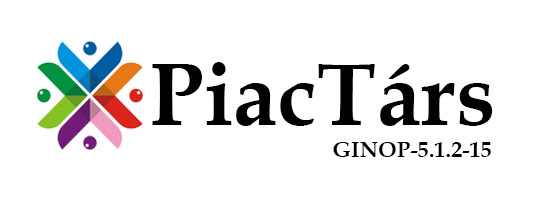 Minősítés
75% felett
Nagyprojektek esetén 
(100 MFt) 
85%
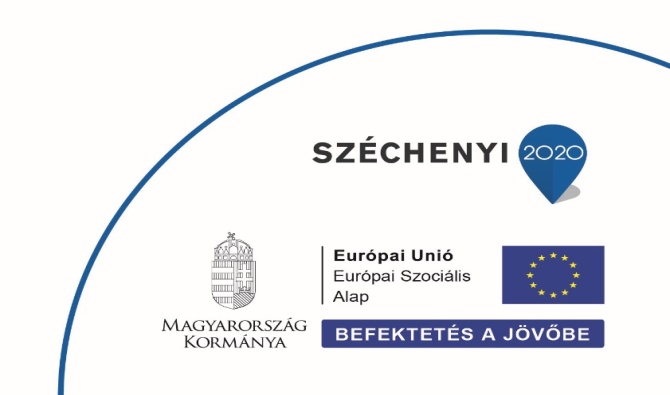 28
IV. Társadalmi keretrendszer
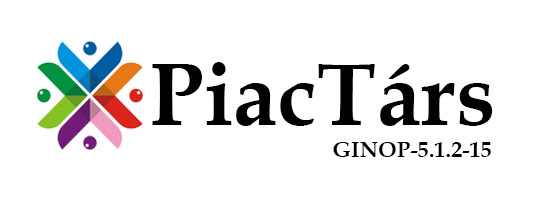 Alapvető policy-k a GINOP-5.1.3-as keretrendszer tanulságai alapján:
Reálisan tervezett értékelési segédlet
Moduláris felépítés
Hatásmérés és kommunikáció nagyobb súlya
Projektméret szerint rugalmas, de mégis precíz értékelés (belső arányok hangsúlya)
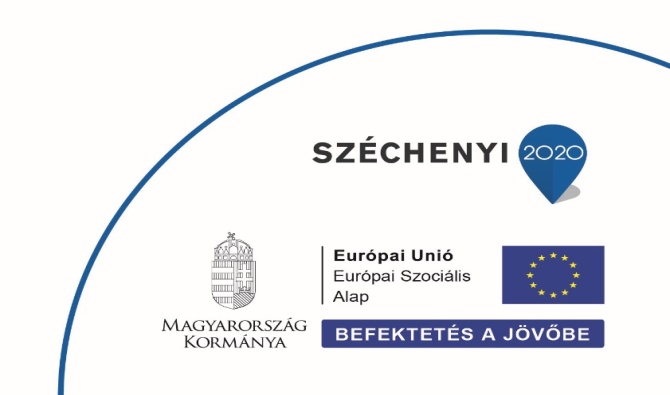 Még átláthatóbb (szakmailag) struktúra
29
VI. Társadalmi hatás keretrendszer
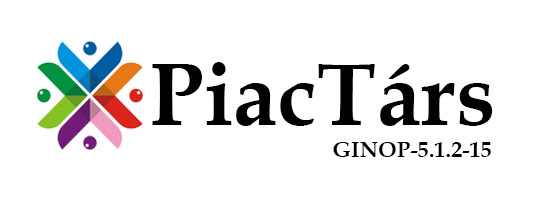 A szervezet bemutatása
18 pont
A szervezet bemutatása  - 18 pont (18%)
I.1 A szervezet és főbb tevékenységeinek bemutatása – 3 pont 
I.2 Mutassa be, hogy milyen tapasztalattal rendelkezik a szervezet a célcsoporttagokhoz (hátrányos helyzetű és nem hátrányos helyzetű célcsoporttagok, ill. megváltozott munkaképességűek) kapcsolódóan!  - 5 pont
I.3 Mutassa be, milyen tapasztalattal rendelkeznek a szervezet munkatársai a GINOP-5.1.7-17 keretében foglalkoztatni kívánt célcsoporttal (hátrányos helyzetű és nem hátrányos helyzetű célcsoporttagok, ill. megváltozott munkaképességűek) kapcsolatban.  - 7 pont
I.4 Kérjük, röviden mutassa be, hogy milyen döntéselőkészítési/döntéshozatali folyamatok jellemzőek a társadalmi vállalkozásra! – 3 pont
30
VI. Társadalmi hatás keretrendszer
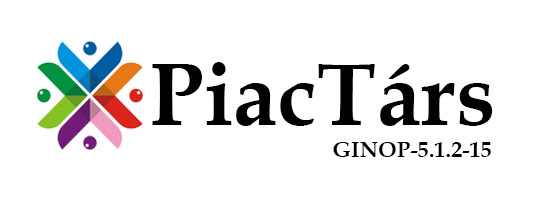 Társadalmi probléma  - 19 pont (19%)
II.1 Fogalmazza meg konkrétan,  minél pontosabban, számszerűsítve, releváns statisztikai adatokkal alátámasztva azt a társadalmi problémát, amelyre megoldást kíván nyújtani a társadalmi vállalkozással! – 5 pont
II.2  Mi a szervezet vállalkozási tevékenységének társadalmi célja?  - 6 pont 
II.3 A társadalmi vállalkozás projekt keretében fejlesztett tevékenysége mely települése(ke)n zajlik? – 5 pont
II.4 Kérjük mutassa be, miként ágyazódik be a társadalmi vállalkozás a helyi közösségbe!  - 3 pont
Társadalmi probléma
19 pont
31
VI. Társadalmi hatás keretrendszer
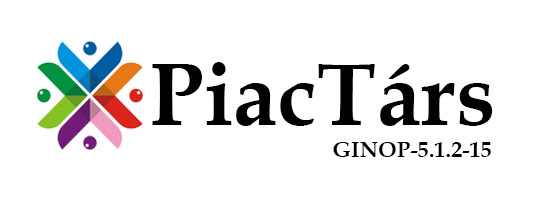 III. Célcsoport és foglalkoztatás  - 28 pont (28%)
III.1 A projekt keretében felvenni kívánt hátrányos helyzetű/megváltozott 	munkaképességű célcsoporttagok 8 órás munkaviszonyra vetített létszámának 	aránya az összes felvenni kívánt célcsoporttag 8 órás munkaviszonyra vetített 	létszámához képest.  - 3 pont
III.2 Kumulált munkavállalói létszám a projekt kezdetének évében, illetve az azt követő 	négy évben, 8 órás munkaviszonyra vetítve (fő/év) – 2 pont
III.3 A foglalkoztatni kívánt célcsoporttagok tervezett jövedelmi szintje (átlagos) a GINOP-	5.1.7-17 projektterv benyújtásának évében kötelező minimálbérhez képest – 5 	pont
III.4 Kérjük, mutassa be a fentebb kiválasztott hátrányos helyzetű célcsoportok, valamint 	az alkalmazni kívánt, nem hátrányos helyzetű célcsoporttagok jellemzőit 	(meglévő kompetenciáikat, szükségleteiket, igényeiket)! – 4 pont
Célcsoport és foglalkoztatás
28 pont
32
VI. Társadalmi hatás keretrendszer
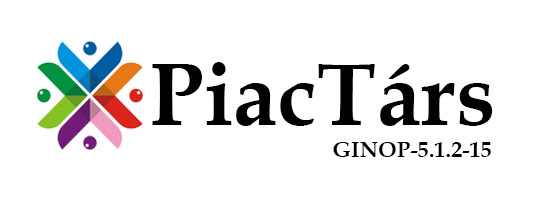 III.5 Mutassa be a célcsoporttagok foglalkoztatásával kapcsolatos legfontosabb 	információkat! – 4 pont
III.6 Fejtse ki, hogy a III.5. pontban bemutatott feladatok és a kiválasztott foglalkoztatási 	forma miért illeszkedik jól a célcsoporttagok III.4. pontban bemutatott 	kompetenciáihoz, igényeihez, szükségleteihez!  - 3 pont 
III.7  További, foglalkoztatáshoz, munkahelyteremtéshez kapcsolódó tevékenységek a 	GINOP-5.1.7-17-es projekt keretében. – 4 pont
III.8 További, foglalkoztatáshoz, munkahelyteremtéshez kapcsolódó tevékenységek 	érintettjeinek száma. 3 pont
Célcsoport és foglalkoztatás
28 pont
33
VI. Társadalmi hatás keretrendszer
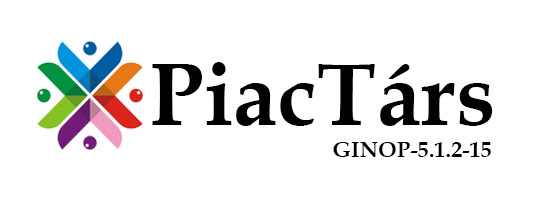 IV. Hatás, kommunikáció és kockázatelemzés  
- 35 pont (35%)
      
IV.1 Foglalkoztatáson és a foglalkoztatáshoz kapcsolódó tevékenységeken kívüli egyéb 	társadalmi tevékenységek, és érintett célcsoportjaik. -  4 pont
IV.2 Egyéb társadalmi tevékenységei által érintett személyek száma (fő). -  4 pont 
IV.3 Mutassa be a társadalmi vállalkozás által a társadalmi előítéletek csökkentése 	érdekében végzett kommunikációs tevékenységeket! – 7 pont
IV.4 Mutassa be, hogy milyen módon méri  a foglalkoztatási tevékenysége, és a 	foglalkoztatáshoz kapcsolódó egyéb tevékenységei társadalmi hatásait? 6 pont
IV.5 Mutassa be, hogy milyen módon méri egyéb társadalmi hatásait? 6 pont 
IV.6 Kérjük, mutassa be társadalmi vállalkozás társadalmi hasznosság szempontjából 	felmerülő legfontosabb kockázatait és azok tervezett kezelési módjait.  4 pont 
IV.7 Mutassa be, hogy a társadalmi vállalkozás nyereségét (adózott eredményét) hogyan 	használja fel? 4 pont
Hatás, kommunikáció és kockázatelemzés
35 pont
34
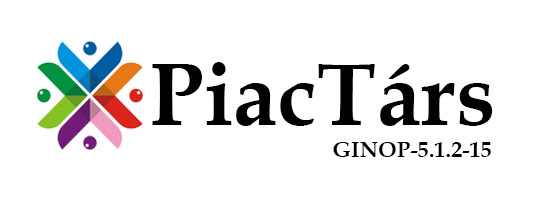 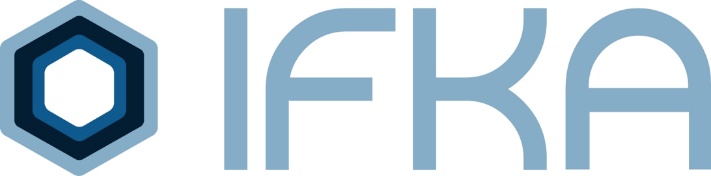 IFKA Iparfejlesztési Közhasznú Nonprofit Kft. Majoros ZsuzsiTársadalmi vállalkozási szakértőJakab ÁronTársadalmi vállalkozás szakértő
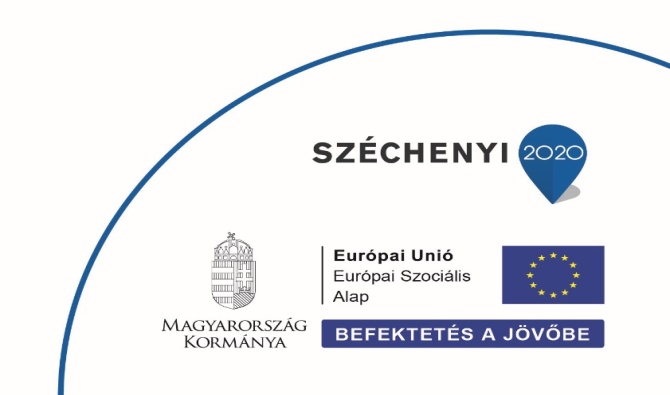 35